Metadata Needs and Solution Possibilities
CODATA Pilots
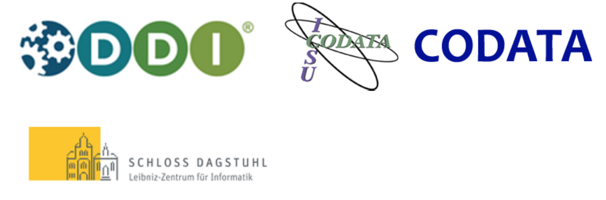 9/22/18
0
Pilot Metadata Needs (1 of 2)
Speaking somewhat impressionistically, what I saw across all three pilots is a similar story unfolding:
There are disparate data sources — both quantitative and perhaps qualitative
They undergo data processing
The result is linked data that comes in a variety of data structures
The linked data is used to produce aggregates or, again, n-dimensional data cubes
In terms of standards perhaps what seems to be required is:
A single framework for representing microdata — both qualitative and quantitative, both “raw” and “linked” — regardless of the source(s)
A framework for representing data processing through which you can assure that on the way to the production of aggregates your processes are repeatable both within and between organizations
A framework for describing n-dimensional data cubes
9/22/18
1
Pilot Metadata Needs (2 of 2)
With regard to the state of knowledge representation within the pilots:
Aggregate definitions are often well known
Microdata definitions are variable, bedeviling and something we will need to get very smart about (i.e., "metadata infusion”). Note that metadata infusion sometimes involves “classification” and data science
Like most folks, we are all pretty clueless when it comes to creating repeatable processes
9/22/18
2
Microdata Metadata Discovery Tools
There are several tools available that read microdata as input and generate standard metadata as output at various levels of specificity
See the DDI website for descriptions of several transformation tools including Sledgehammer and Colectica for Excel
Additionally, there are components in the Splunk data pipeline that support automatic and interactive source typing once data is ingested
Automatic source typing relies on artificial intelligence (AI)
Interactive source typing makes a researcher a partner with an AI
Splunk has a special interest in growing its health data offerings and entering into partnerships with organizations that perform health data research
9/22/18
3
Aggregates (1 of 2)
There are three candidate standards that CODATA might consider for describing aggregates:
DDI 3.2
SDMX 1.3
The RDF Data Cube Vocabulary
DDI 3.2 supports NCubes. SDMX 1.3 supports Data Structure Definitions. And the RDF Data Cube Vocabulary supports observations and slices
With all three standards, datasets are sources of aggregates, aggregates are constructed along dimensions and dimensions may include time
The selection of one standard or another for describing aggregates depends on the CODATA reporting requirements
9/22/18
4
Aggregates (2 of 2)
We are fortunate enough at Dagstuhl 2018 to have three participants who have been deeply involved in the development of one or more of these three standards: Dan Gillman, Arofan Gregory and Wendy Thomas
All three participants have opined on and compared the three standards so, if CODATA is interested in producing a standards-based description of the aggregates it builds, perhaps having a session with all three of these folks together would have value
Note that the Generic Statistical Information Model (GSIM) was not included as a standards candidate here because, while it may be an “ancestor” of one or more of the three standards, GSIM is not an implementation model
9/22/18
5
To be continued…
9/22/18
6